Муниципальное бюджетное общеобразовательное учреждениеБутурлиновская средняя общеобразовательная школа.  Проведение Всероссийского тематического урока «Свет в нашей жизни».
Учитель физики:
Абрамова Тамара Ивановна
Муниципального бюджетного общеобразовательного учреждения
Бутурлиновская средняя общеобразовательная школа.
 
Бутурлиновка
Декабрь 2015г.
Цель: привлечь внимание школьников к важности света и световых технологий для качества жизни людей и устойчивого развития человечества в целом, ознакомление с возможностями и преимуществами энергосберегающих технологий, влиянием деятельности человека на экологию и формирование у школьников энергосберегающей модели поведения, ориентированной на бережное и ответственное отношение к энергии и природным ресурсам.
Актуальность.
Потребность в энергии в наше время постоянно увеличивается. Во всем мире им уделяется огромное внимание.  Между тем, электроэнергия сегодня дорожает. Поэтому тема экономии электроэнергии стала очень актуальной.
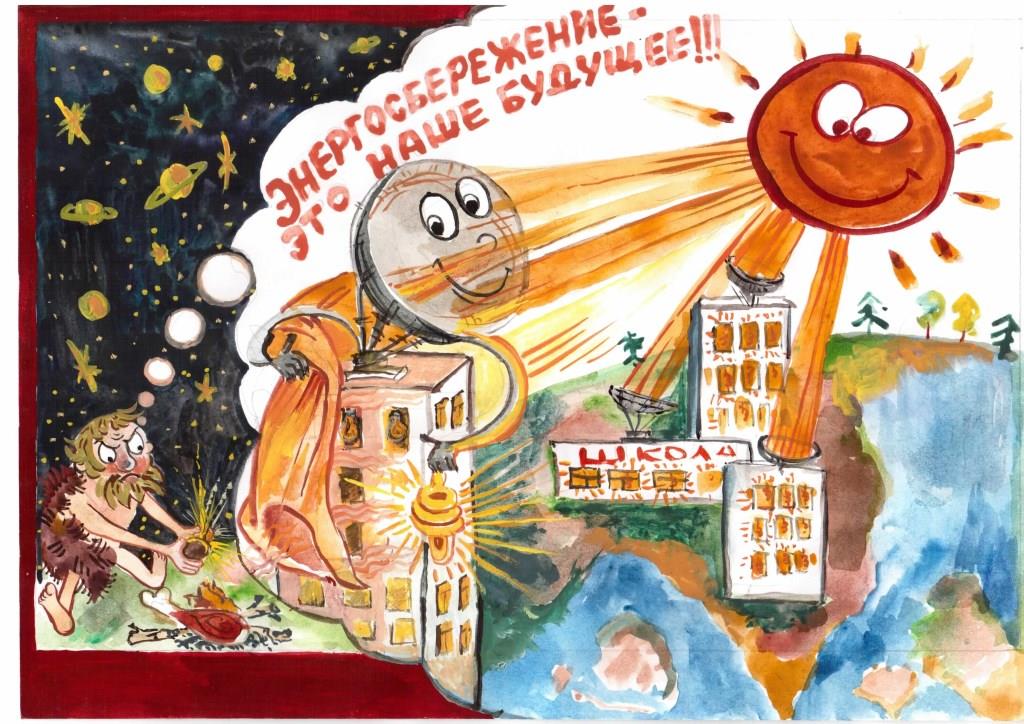 Введение.
Любая деятельность, независимо от ее природы, предполагает использование энергии. Как различные древние памятники цивилизации, так и нынешняя человеческая деятельность на земле являются доказательством того, что люди использовали  и используют много энергии. Человек слишком слаб физически, чтобы собственными силами достичь тех результатов, которых достигло человечество в результате своей деятельности. Вся история энергопотребления доказывает, что с ростом уровня жизни увеличивается количество необходимой человеку энергии. Но установлено, что часть электроэнергии пропадает из-за небережливости. Поэтому в целях сокращения потребности во многих природных источниках производства ведутся поиски более экономных ресурсосберегающих технологий.
Виды энергосберегающих технологий.
Энергосберегающие лампы.
Замена ламп накаливания на энергосберегающие способствует экономии электроэнергии.
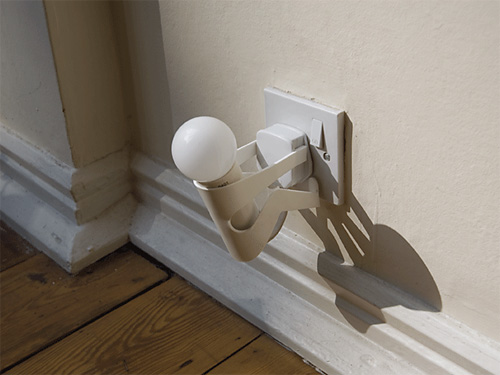 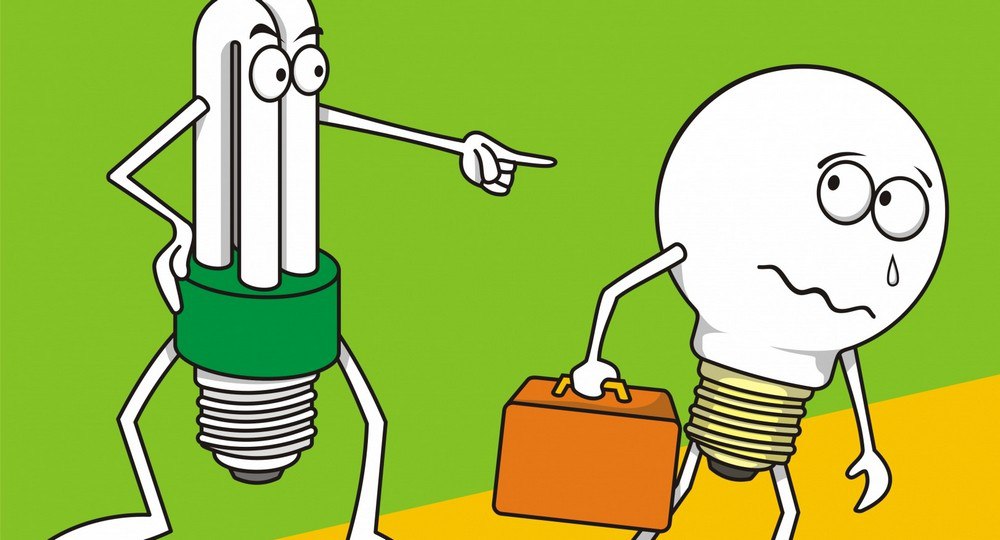 Экономия на кухне.
Правильная эксплуатация бытовых электроприборов заключает в себе большие резервы экономии электроэнергии.   Самыми энергоёмкими потребителями являются электроплиты.
Ещё один весомый резерв экономии электроэнергии  - использование специализированных приборов для приготовления пищи: электросковорода, электрокастрюля, электрогриль, электротостер, электрошашлычница, электрочайник, электросамовар, электрокофейник.
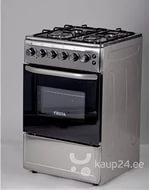 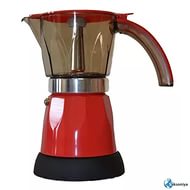 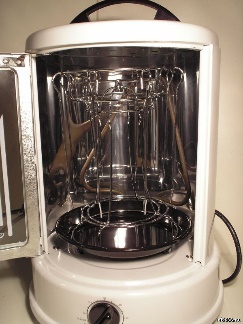 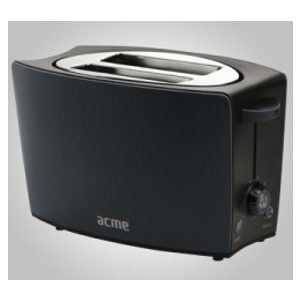 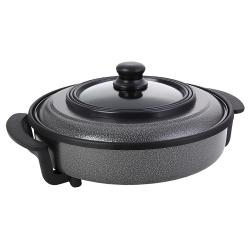 Энергосберегающий стеклопакет.
Стекло с низкой эмиссией. Эмиссивитет – это мера способности какой-либо поверхности поглощать или терять тепло.
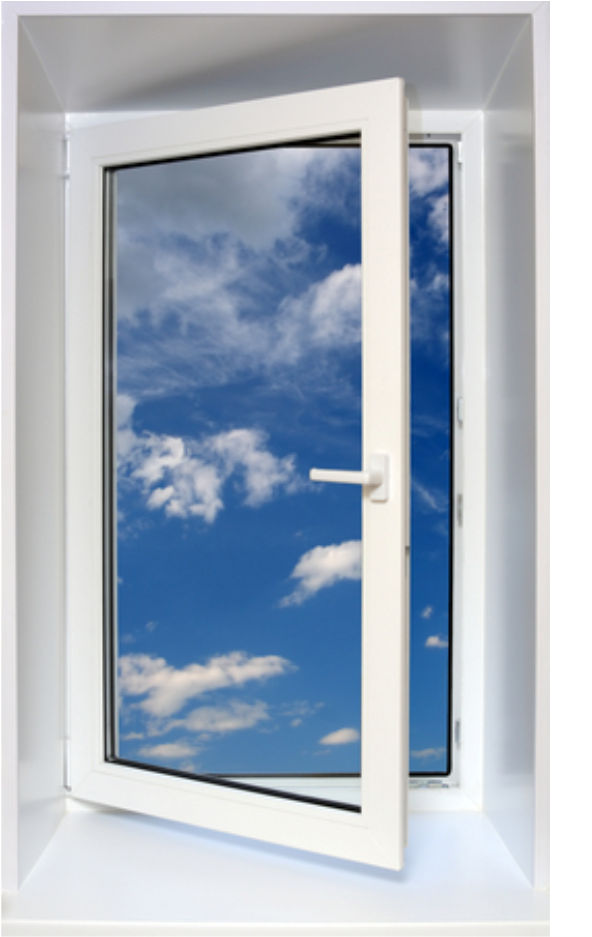 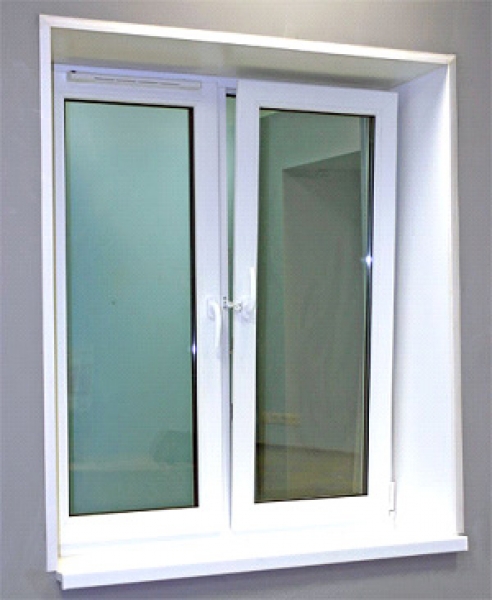 Виды энергосберегающих стеклопакетов.
Окно с  i-стеклом получается путем вакуумного напыления тонкого металлического слоя. Его толщина составляет от 0,08 до 0,12 микрон.
Стеклопакеты с  i-стеклом.
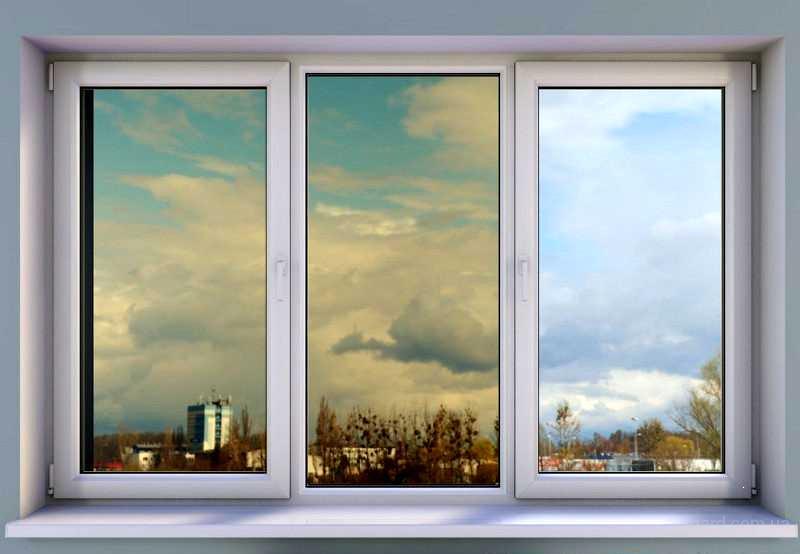 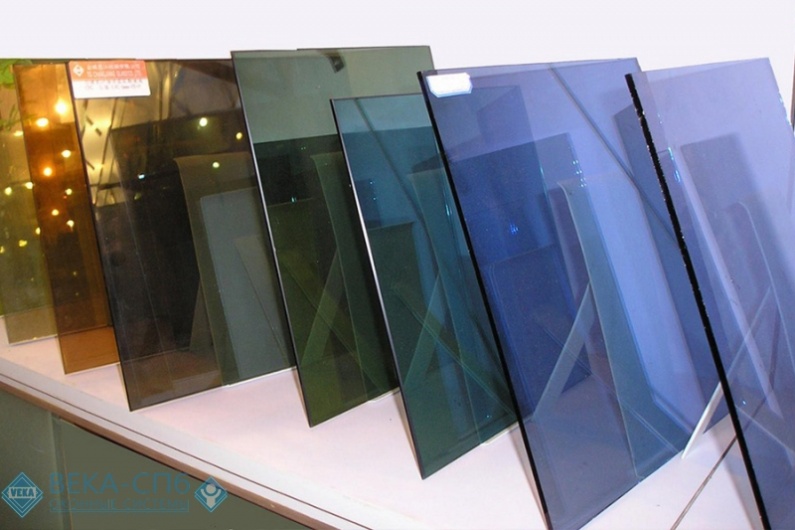 Экономия электроэнергии при использовании электробытовых приборов.
Холодильник – энергоемкий прибор. Поскольку холодильники постоянно включены в сеть, они потребляют много энергии. Выбирать холодильник лучше класса «В», он потребляет электроэнергии меньше, чем холодильник класса «С».
Стиральные машины – наиболее экономичные с точки зрения потребления электроэнергии автоматические машины, включение и выключение которых производиться строго по программе.
Мощность утюга довольно велика – около киловатта. Чтобы добиться некоторой экономии, белье должно быть слегка влажным.
Для эффективной работы пылесоса большое значение имеет хорошая очистка пылесборника.
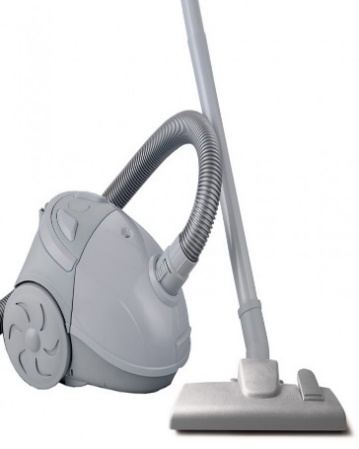 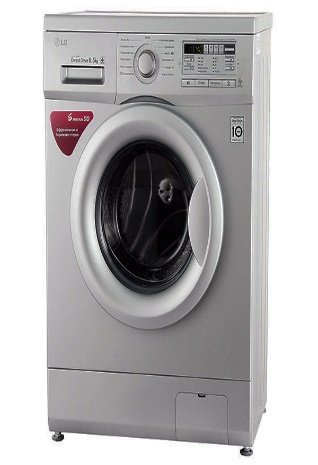 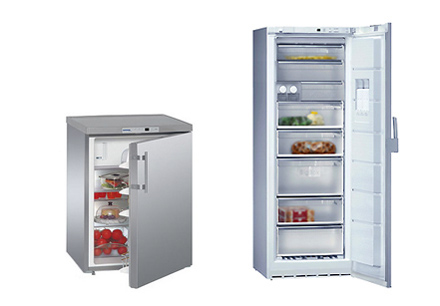 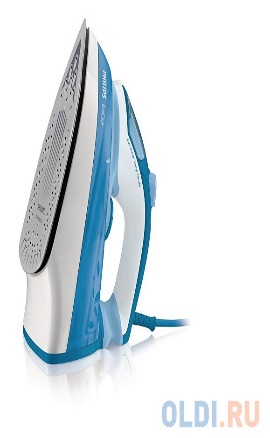 Энергосберегающая краска.
Энергосберегающая краска – это суспензия белого цвета, которая после высыхания образует эластичное покрытие.
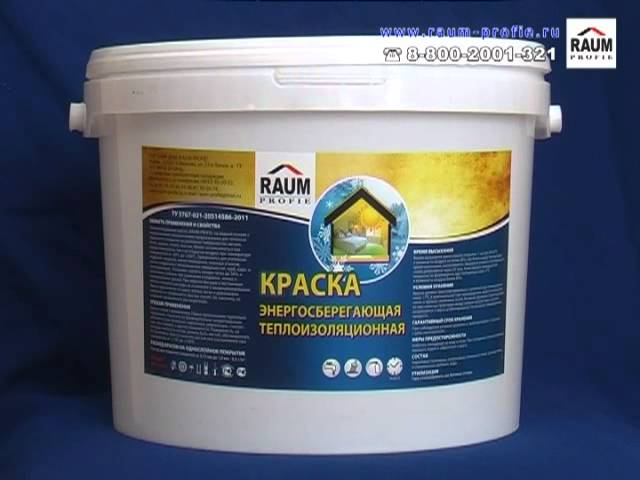 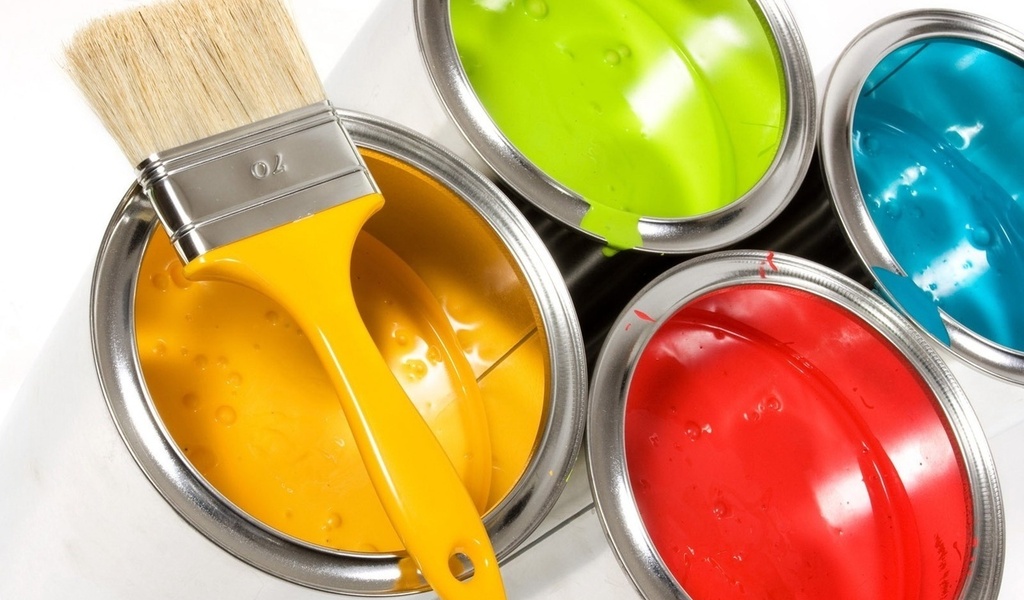 .
К основным источникам энергии относятся: ТЭС, ГЭС, АЭС.
На замену им приходят следующие нетрадиционные источники энергии.
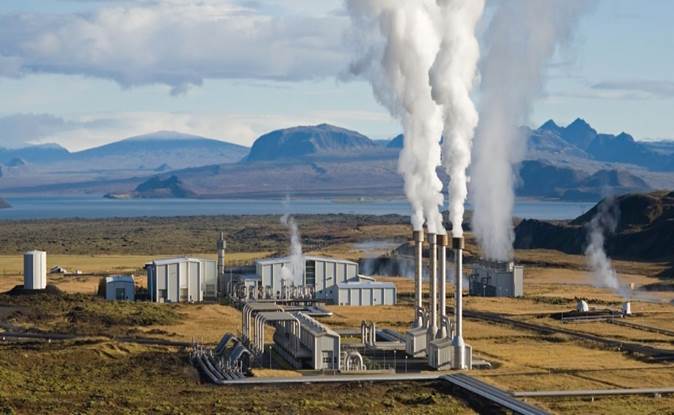 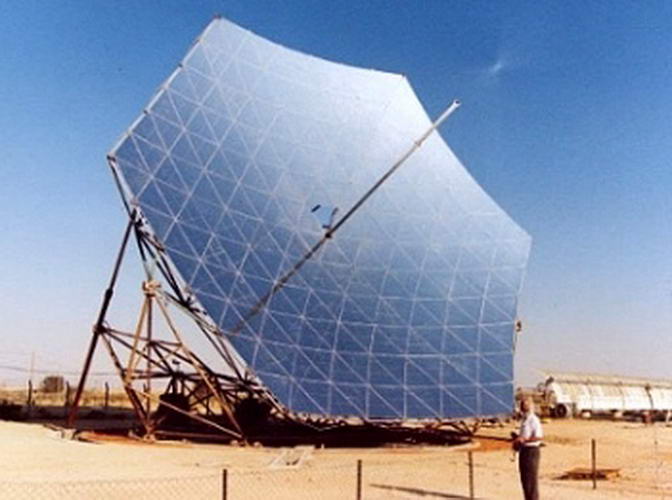 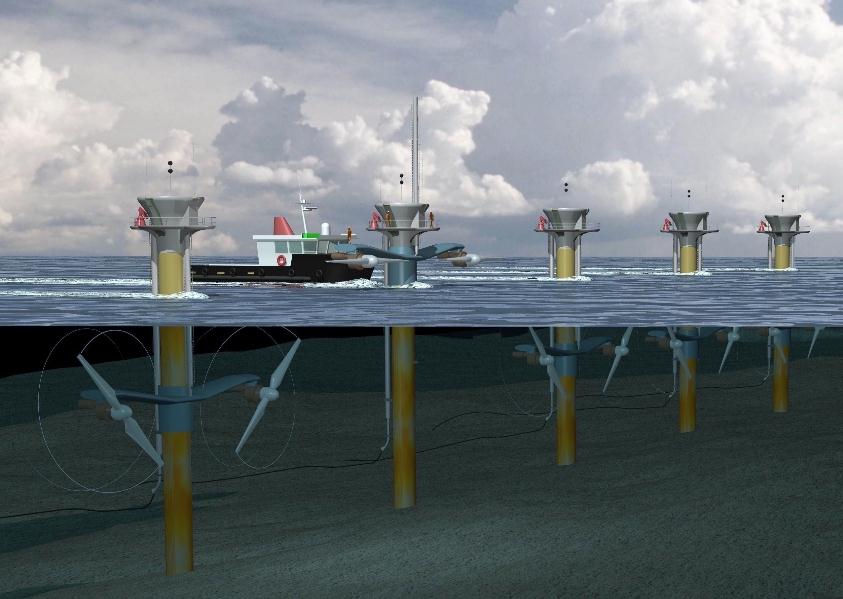 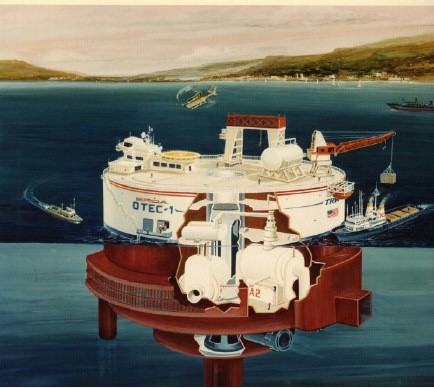 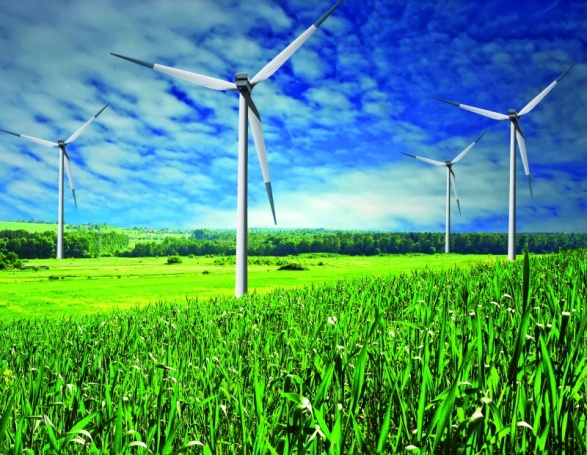 .
Ветровая энергия.
Получение электрической энергии из энергии ветра.
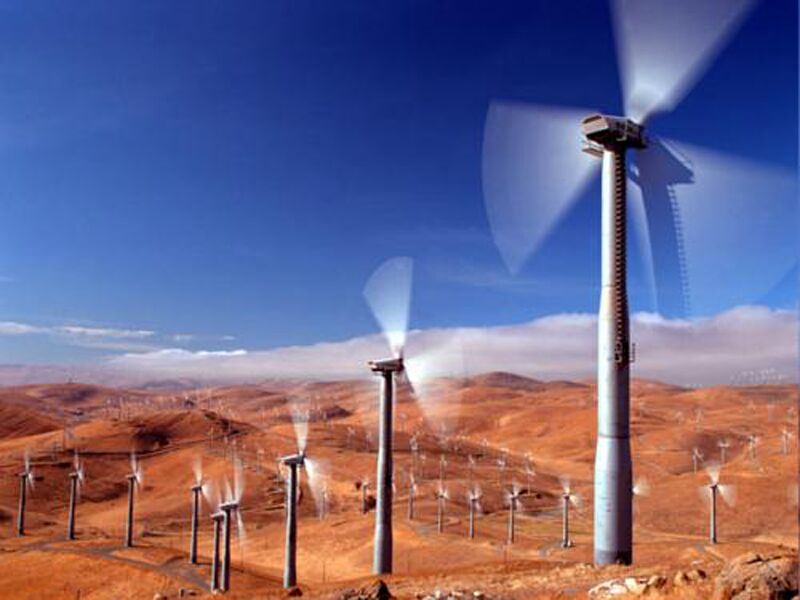 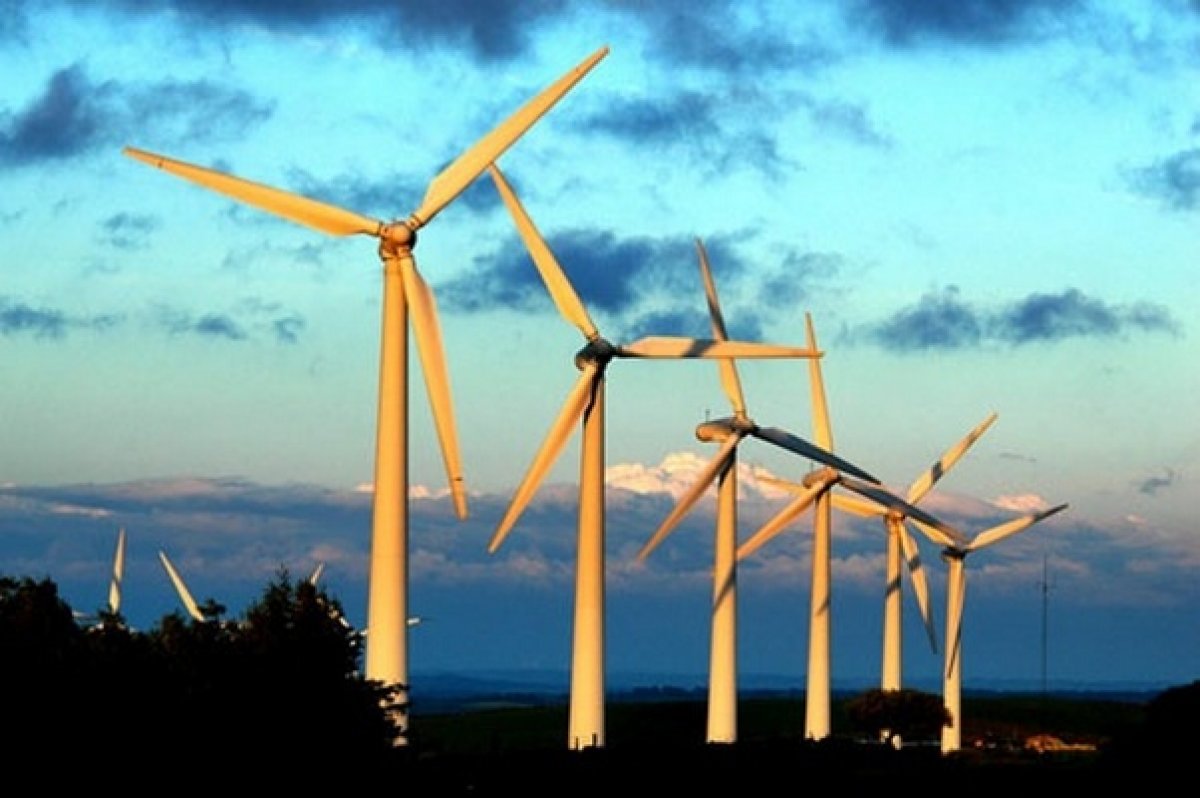 Тепловая энергия океана.
Получение электроэнергии с помощью преобразования тепловой энергии океана.
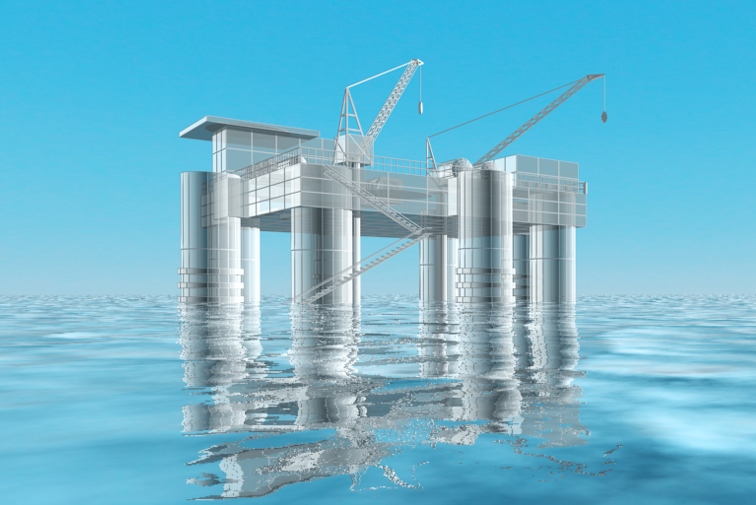 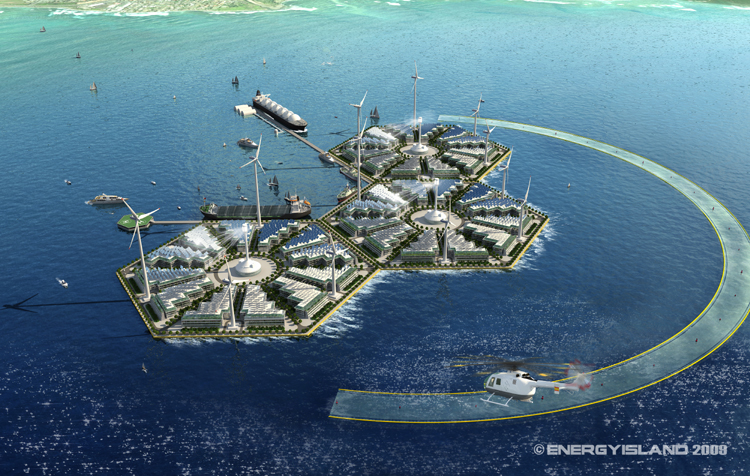 Энергия приливов и отливов.
Ритмичное движение морских вод вызывают силы притяжения Луны и Солнца. Это явление применяется при строительстве приливных электростанций.
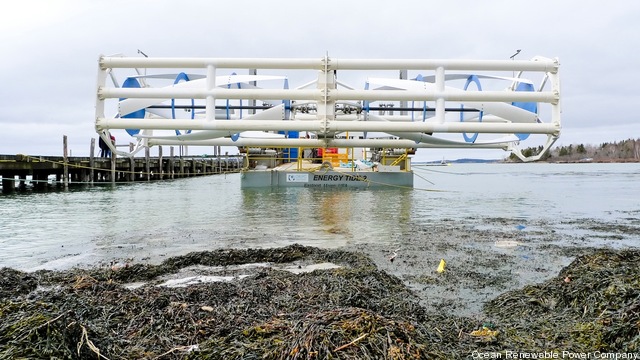 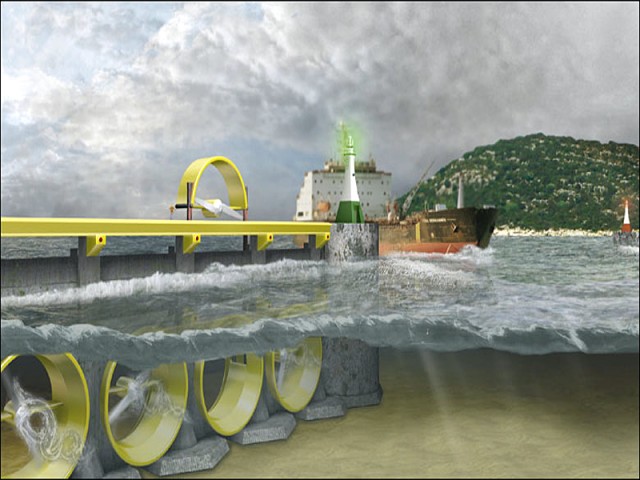 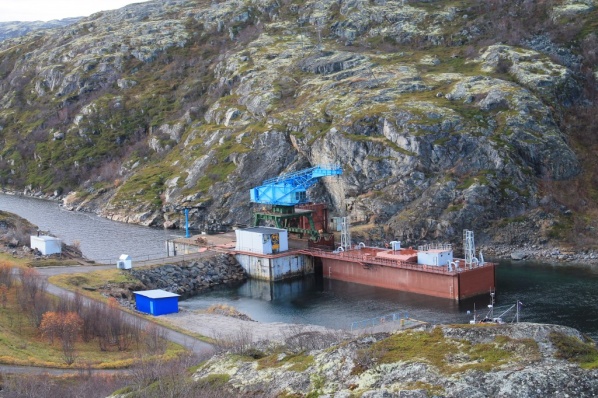 Энергия солнца.
Солнечные фотоэлементы практически незаменимые источники тока.
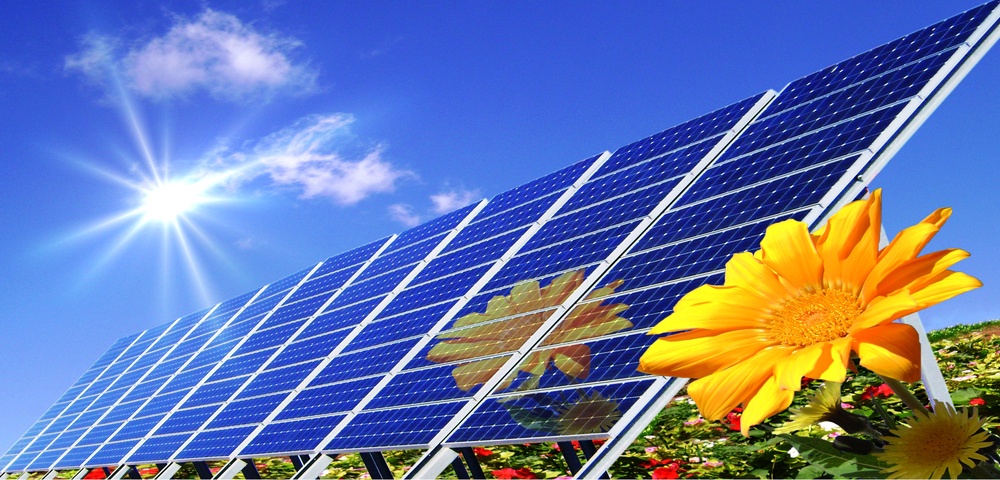 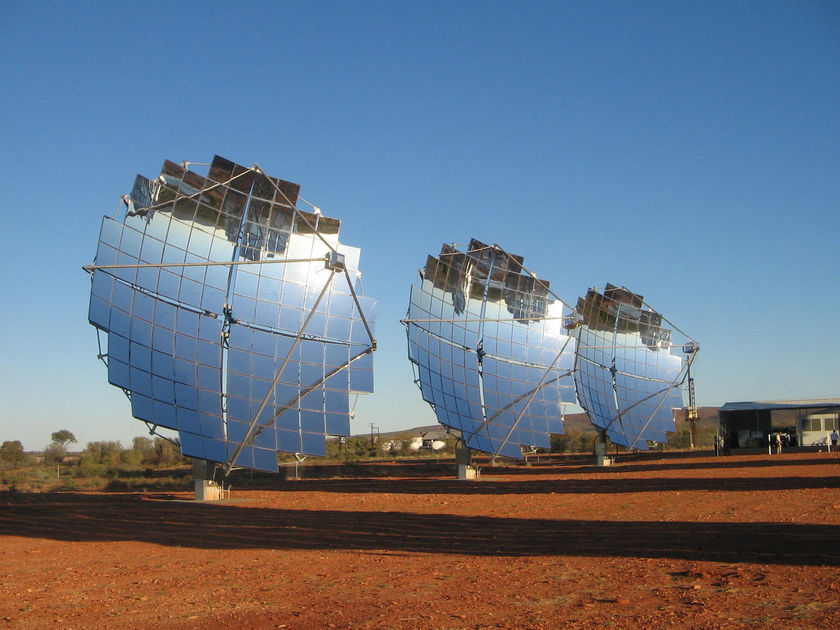 Заключение.
Урок был посвящён вопросам экономного использования энергоресурсов, знаний о роли света в жизни человека и преимуществах энергоэффективного освещения, которые учащиеся обсудили после просмотра презентации.
Чтобы наша жизнь становилась лучше, нам следует научиться экономить. Важно понимать экономию энергоресурсов не как отказ от комфорта, а, наоборот,- цели энергосбережения. Проблемы энергосбережения и внедрения новых неэнергоёмких технологий являются актуальными и для нашей страны. Резервы здесь большие, а способы экономии электрической энергии очень разнообразны: от самых простых, осуществляемых на бытовом уровне, до более сложных, на уровне промышленного производства.